Лекция 5. Виды отношений между классами
1/13
Лекция 5. Виды отношений между классами
Ассоциация
Структурное отношение;
Означает отношение между классами объектов;
Позволяет одному экземпляру объекта вызывать другого, чтобы выполнить действие от его имени;
В общем случае показывает некую связь объектов разных классов между собой.
Manager
1
*
Invoice
2/13
Лекция 5. Виды отношений между классами
Агрегация
Структурное отношение;
Определяет отношение HAS A, т.е. отношение владения;
Описывает целое и составные части, в которые в него входят;
Целое НЕ является владельцем части и НЕ управляет временем её жизни.
*
Person
*
Club
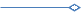 Ромб всегда находится со стороны целого
3/13
Лекция 5. Виды отношений между классами
Пример агрегации
class Person {
};

class Club {
   Person *members;

public:
   void addMember(Person *member) { 
      // Добавление участника
   }
  
   void removeMember(Person *member) { 
      // Исключение участника
   }
};
4/13
Лекция 5. Виды отношений между классами
Композиция
Структурное отношение;
Определяет отношение HAS A, т.е. отношение владения;
Описывает целое и составные части, в которые в него входят;
Конкретный экземпляр части может принадлежать только одному владельцу;
Целое управляет временем жизни входящих в него частей.
1
1
1
3..*
Polygon
Point
Circle
Закрашенный ромб означает более сильную связь - композицию
5/13
Лекция 5. Виды отношений между классами
Пример композиции
class Point {
   int x;
   int y;

public:
  Point(int x, int y): x(x), y(y) {}
};

class Circle {
   Point *center;
   int radius;

public:
   Circle(int x, int y, int radius) 
         : center(new Point(x, y)), radius(radius) {};
   ~Circle() { delete center; }
};
6/13
Лекция 5. Виды отношений между классами
Дружественность
Структурное отношение;
Однонаправленная связь классов;
Не может быть предписана извне класса;
Предоставляет внешнему коду доступ к внутреннему состоянию и методам класса;
Следует использовать с осторожностью.
«friend»
FriendClass
Class
7/13
Лекция 5. Виды отношений между классами
Пример дружественности
class Tv {
   int currentChanel;
   friend class RemoteControlTv;
};

class RemoteControlTv {
public:
   void changeChannel(Tv& tv, int channel) {
      tv.currentChannel = channel;
   }
};
8/13
Лекция 5. Виды отношений между классами
Наследование
Структурное отношение;
Базовый принцип ООП.
Определяет отношение IS A, т.е. «является».
Позволяет дочернему унаследовать функционал родительского;
Class
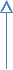 DerivedClass
9/13
Лекция 5. Виды отношений между классами
Пример наследования
class Unit {
   int health;
public:
   Unit() : health(10){}
   Unit(int health) : health(health){}
   int getHealth() { return health; }
};

class Soldier : public Unit {
   int damage;
public:
   Soldier() : damage(20) {}
   Soldier(int damage) : damage(damage) {}
   Soldier(int health, int damage) : Unit(health), damage(damage) {}
   int getDamage() { return damage; }
};
10/13
Лекция 5. Виды отношений между классами
Реализация
Структурное отношение;
Необходимо определение интерфейса (класса, содержащего только чистые виртуальные методы);
Наследование от подобного интерфейса.
Interface
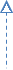 ImplementationClass
11/13
Лекция 5. Виды отношений между классами
Пример реализации
class Serializable {
public:
   virtual char* serialize() const = 0;
};

class MyClass : public Serializable {
public:
   char* serializable() const override {
      // Логика сериализации объекта
   }
};
12/13
Лекция 5. Виды отношений между классами
Конец лекции
13/13